On Arrangements and Transcriptions
Transcription
Transcription is a subcategory of notation. In Euro-American classical studies, transcription refers to copying of a musical work, usually with some change in notation (e.g. from tablature to staff notation to Tonic Sol-fa) or in layout (e.g. from separate parts to full score) without listening to actual sounds during the writing process.


It may also mean an Arrangement, especially one involving a change of medium (e.g. from orchestra to piano).
Grove Dictionary of Music and Musicians
Arrangement
The word ‘arrangement’ might be applied to any piece of music based on or incorporating pre-existing material: variation form, the contrafactum, the parody mass, the pasticcio, and liturgical works based on a cantus firmus all involve some measure of arrangement. In the sense in which it is commonly used among musicians, however, the word may be taken to mean either the transference of a composition from one medium to another or the elaboration (or simplification) of a piece, with or without a change of medium.

 In either case some degree of recomposition is usually involved, and the result may vary from a straightforward, almost literal, transcription to a paraphrase which is more the work of the arranger than of the original composer.
Grove Dictionary of Music and Musicians
Arrangement
Arrangements exist in large numbers from all periods of musical history, and though external factors have influenced their character the reasons for their existence cut across stylistic and historical boundaries. Commercial interest has played an important part, especially since the invention of music printing.  

A large number of arrangements originate because performers want to extend the repertory of instruments which, for one reason or another, have not been favoured with a large or rewarding corpus of original solo compositions. Until such players as Segovia and Tertis improved the status of their instruments, guitarists and viola players had to rely to a considerable extent on arrangements
Grove Dictionary of Music and Musicians
Arrangement or new composition?
Arrangement
Transcription
Composition
Amount of creative involvement 
		by arranger or composer
1. Antonio Vivaldi – Violin Concerto op.3 nr 8 RV 522 – I. Allegro



Johann Sebastian Bach – Concerto for Organ in A minor BWV 593 – I. Allegro
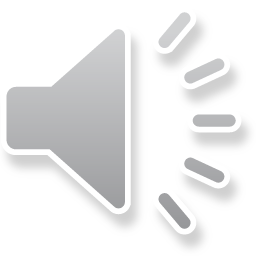 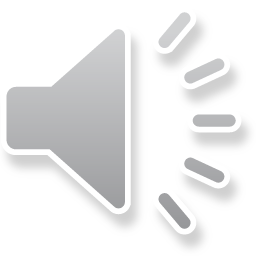 2. Antonio Vivaldi – 
Violin Concerto op.4 nr 6 RV316a II. Largo


Johann Sebastian Bach – 
Concerto in g minor BWV 975 II. Largo
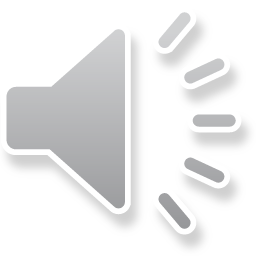 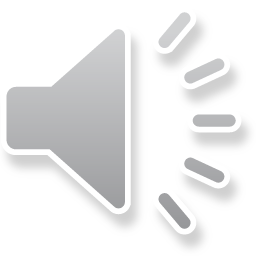 3. Georg Friedrich Haendel
The Messiah HWV 56
Pifa

Wolfgang Amadeus Mozart
Der Messias K. 572
Pifa
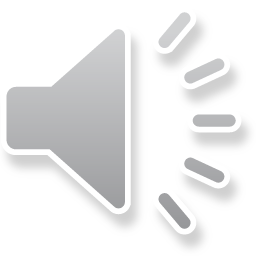 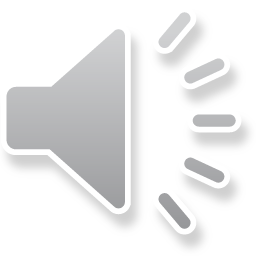 4. Georg Friedrich Haendel
The Messiah HWV 56
His Yoke Is Easy


Wolfgang Amadeus Mozart
Der Messias K. 572
Sein Joch ist sanft
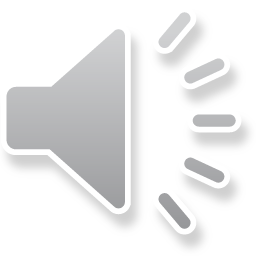 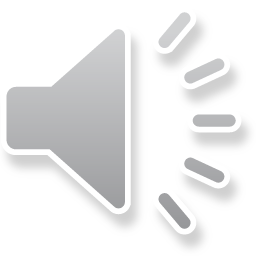 5. Georg Friedrich Haendel
The Messiah HWV 56
The Trumpet Shall Sound


Wolfgang Amadeus Mozart
Der Messias K. 572
Sie erschallt, die Posaune
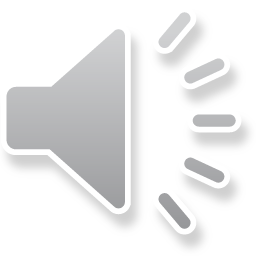 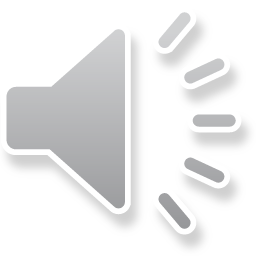 6. Modest Mussorgsky – 
Pictures At An Exhibition
The Old Castle


Orchestration: Maurice Ravel
The Old Castle
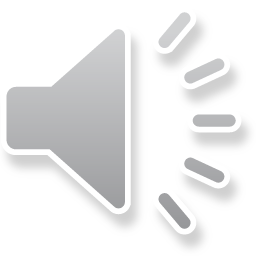 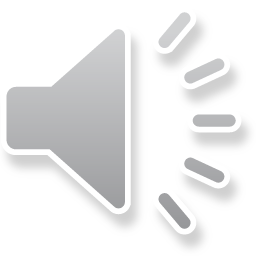 7. Modest Mussorgsky – 
Pictures At An Exhibition
Bydlo


Orchestration: Maurice Ravel
Bydlo
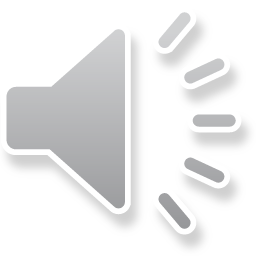 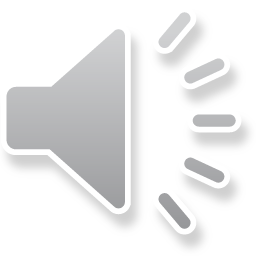 8. Maurice Ravel – Ma mère l’Oye

Original: Piano Duet
Laideronette, imperatrice des pagodes

Orchestration: Maurice Ravel
Laideronette, imperatrice des pagodes
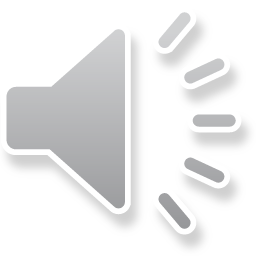 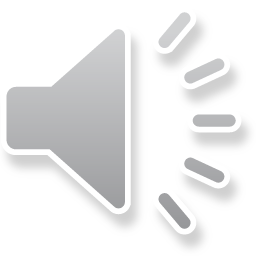 9. Maurice Ravel – Ma mère l’Oye

Original: Piano Duet
Le jardin féerique(ending)

Orchestration: Maurice Ravel
Le jardin féerique(ending)
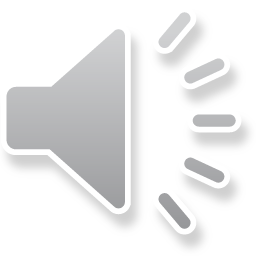 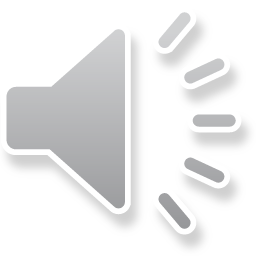 10. Igor Stravinsky – The Firebird
Infernal Dance of King Kastchei

Original version


Piano transcription – Guido Agosti
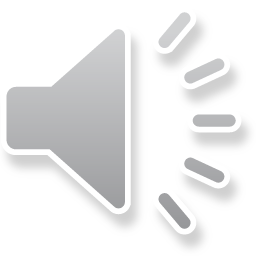 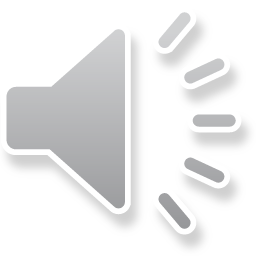 11. Jacques Offenbach – 
Orpheus in the Underworld
Ouverture


Camille de Saint-Saëns – 
The Carnival of the Animals
The Tortoises
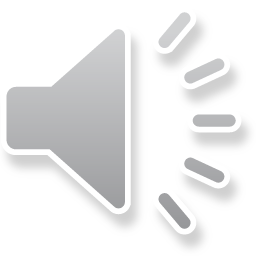 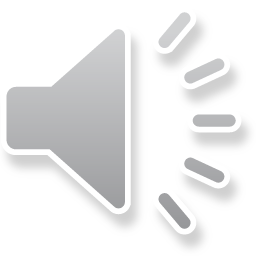 12. Camille de Saint-Saëns – 
The Carnival of the Animals
The Elephant (small fragment)


Hector Berlioz – The Damnation of Faust
La danse des Sylphes
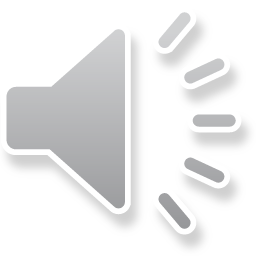 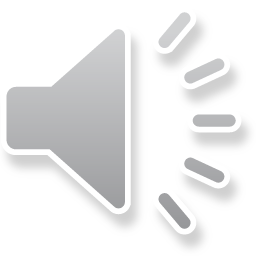 13. Alexander Borodin – String Quartet nr 2
III. Nocturne


Viola transcription: William Primrose
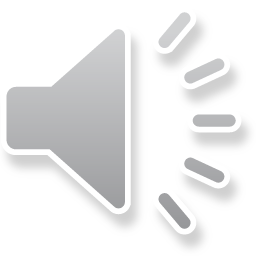 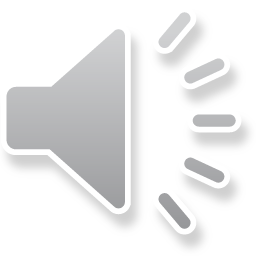 14. Johannes Brahms – Song op.105 nr 1
Wie Melodien zieht es mir


Viola trancription: William Primrose
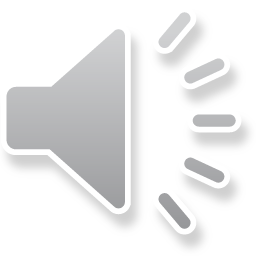 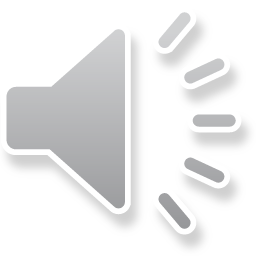 15. Ubi caritas et amor – 
gregorian chant


Maurice Duruflé – Quatre motets op.10
Ubi caritas et amor
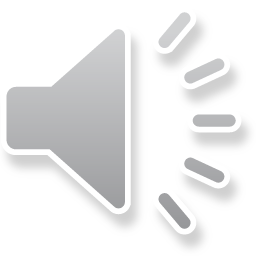 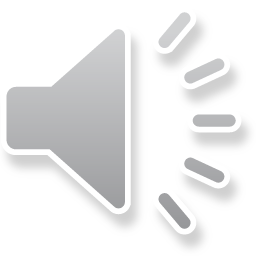 16. Requiem eternam – 
gregorian chant


Maurice Duruflé – Requiem op.9
I. Introitus
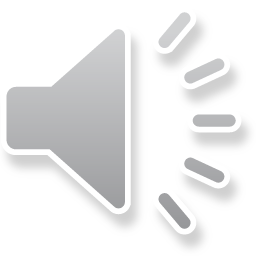 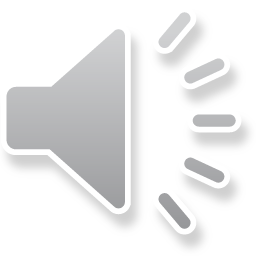 17. Johann Sebastian Bach – Prelude in C major 
from Das wohltemperierte Klavier BWV 846


Charles Gounod – Ave Maria


Arvo Pärt – Credo 
for piano, mixed chorus and orchestra
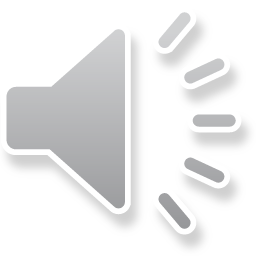 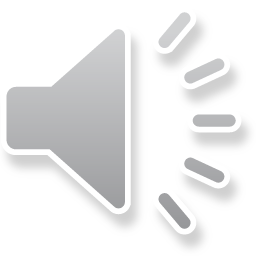 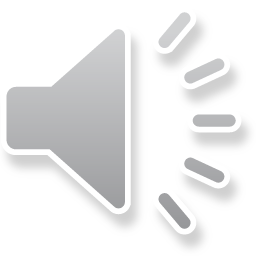 18. Georges Bizet – Carmen


Frank Proto – Carmen Fantasy
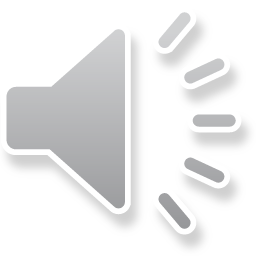 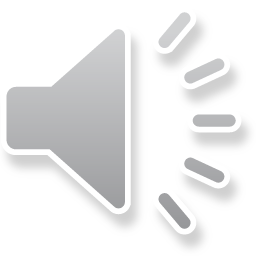 19. Oliver Messiaen – Catalogue d’oiseaux 

Book 1 – II. The Golden Oriole
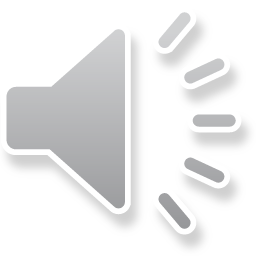 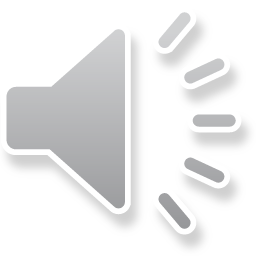 The Eurasian Golden Oriole
20. Johann Sebastian Bach – Fugue in D major
from Das wohltemperierte Klavier BWV 850


Arrangement by Jacques Loussier
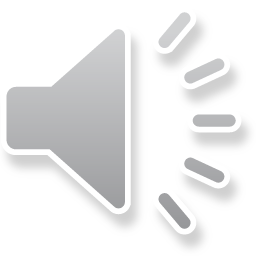 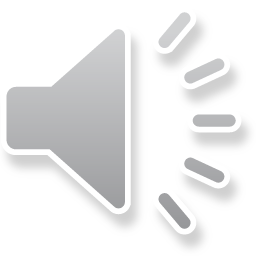